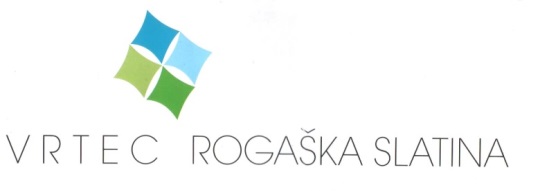 TRADICIJA ZELIŠČARSTVA IN ZELIŠČNI VRT V ENOTI STUDENČEK
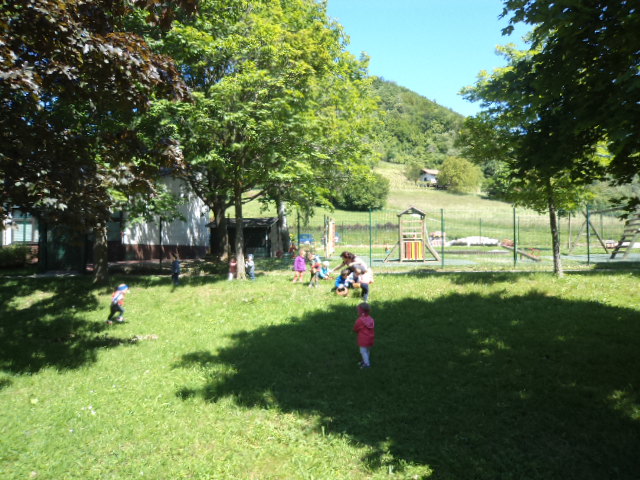 Marjana Šrimpf, vzgojiteljica
Prvi začetki v letu 1994
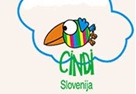 Športni dopoldnevi
Pohodi in izleti v naravo
Razne dejavnosti za sproščanje
Sušenje ekološko pridelanega sadja
Nabiranje zelišč v naravi
Priprava in sušenje
Urejanje zeliščnih kotičkov
Uživanje čajev iz zeliščnih kotičkov
Uživanje krhlja jabolka po obroku
Prvi zeliščni vrt in gojenje zelišč
Zasaditev lipe na zelenici vrta
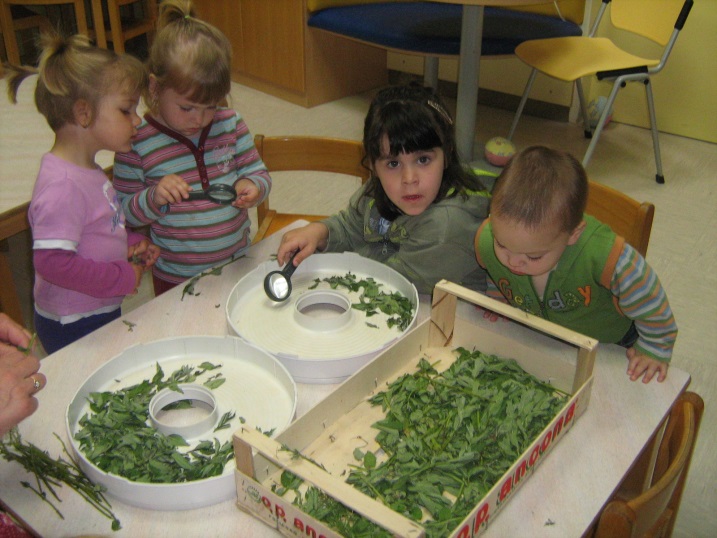 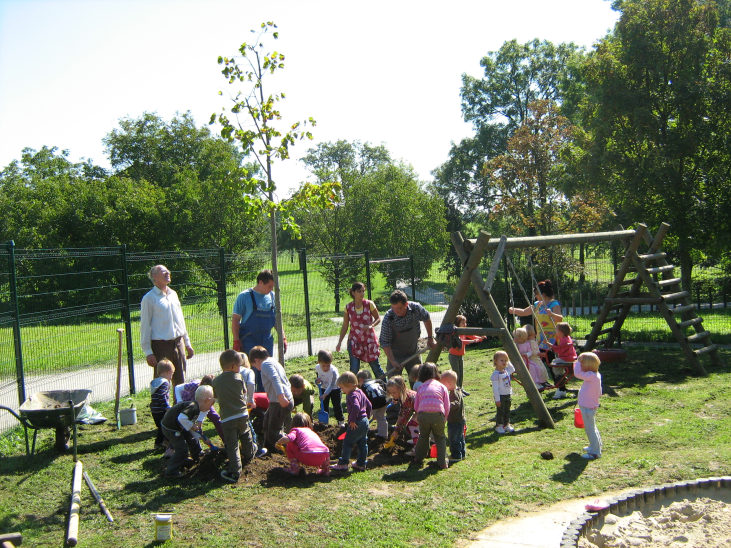 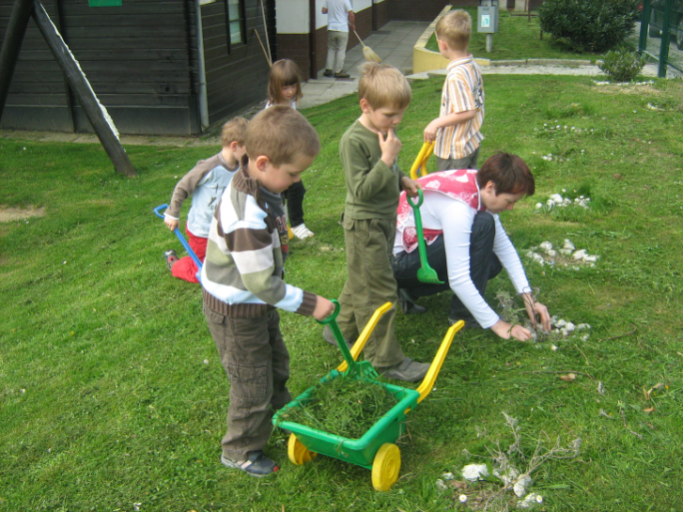 Kurikularna prenova,1999.
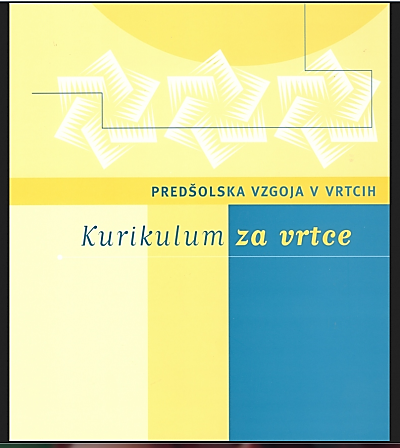 Globalni cilj: 
„Otrok doživlja in spoznava živo in neživo naravo v njeni raznolikosti, povezanosti, stalnem spreminjanju in estetskih razsežnostih.“
Rastline iz narave
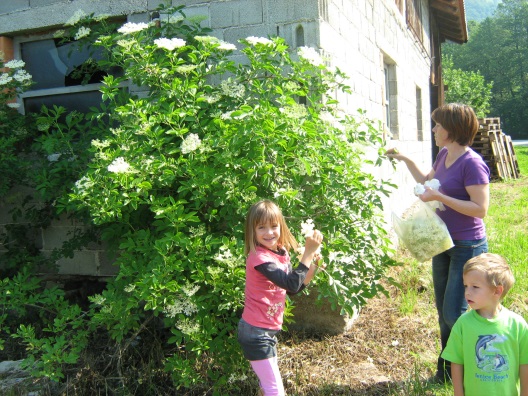 Trobentice
Pljučnik 
Marjetice                                                         
Vijolice
Travniška meta
Travniška materina dušica
Bezeg
Preslica 
Rman
Trpotec
Šipek
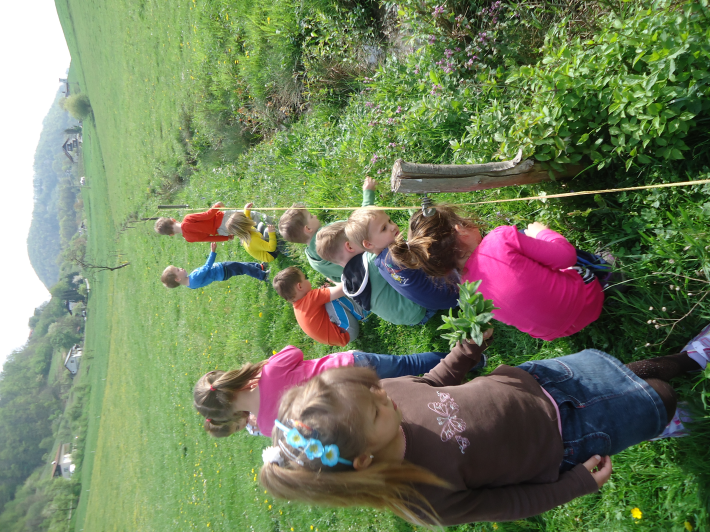 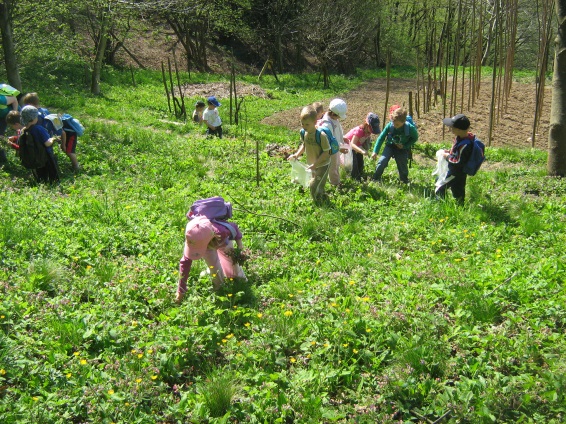 2009 – Nastanek novega vrta
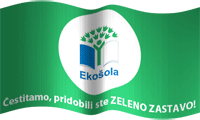 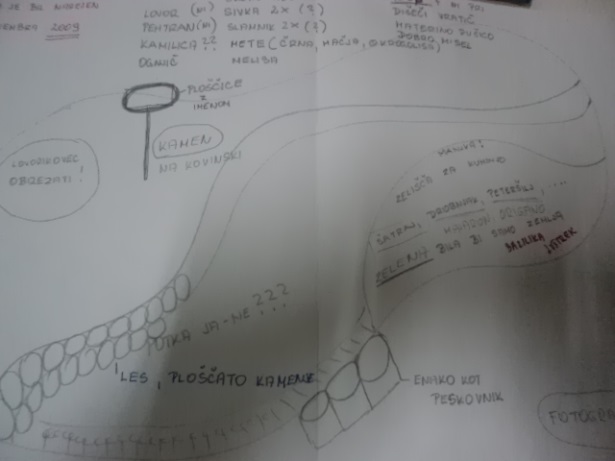 Načrtovanje prostora: oblika, materiali, zasnova vrta…
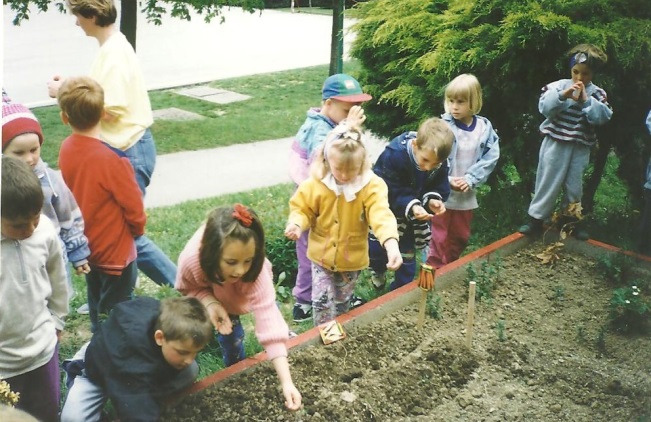 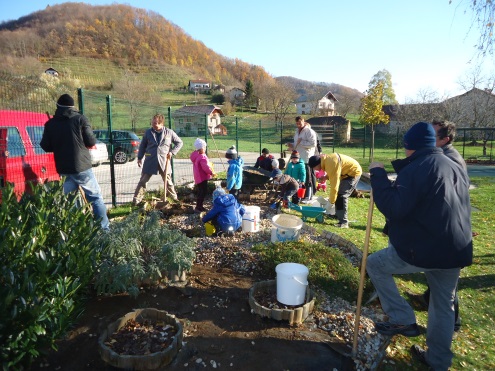 Dejavnosti na zeliščnem vrtu
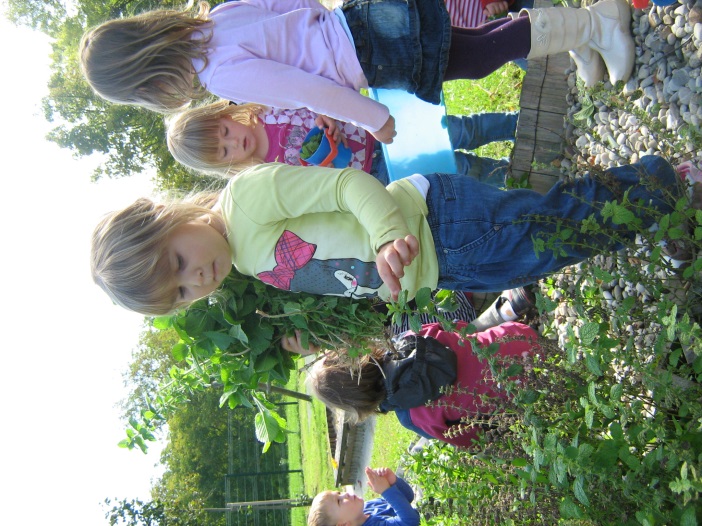 Skrb in nega rastlin
Opazovanje rasti in razvoja
Tipanje
Vonjanje
okušanje
Obiranje 
Priprava za sušenje
Načrtno pitje čaja
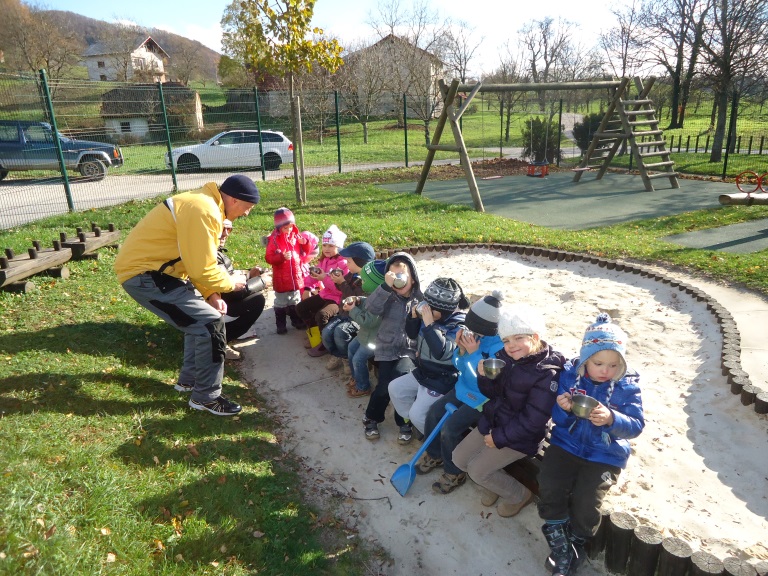 Različna druženja
Praznovanja rojstnih dni
Dnevna ponudba
2013 - obnova zeliščnega vrta
Zasaditev zelišč, primernih za otroke
Zasaditev dišavnic
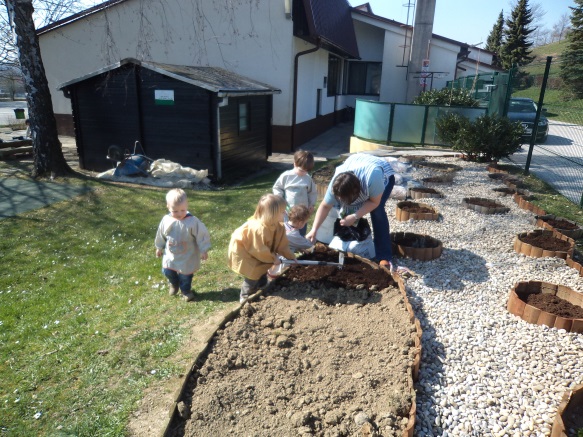 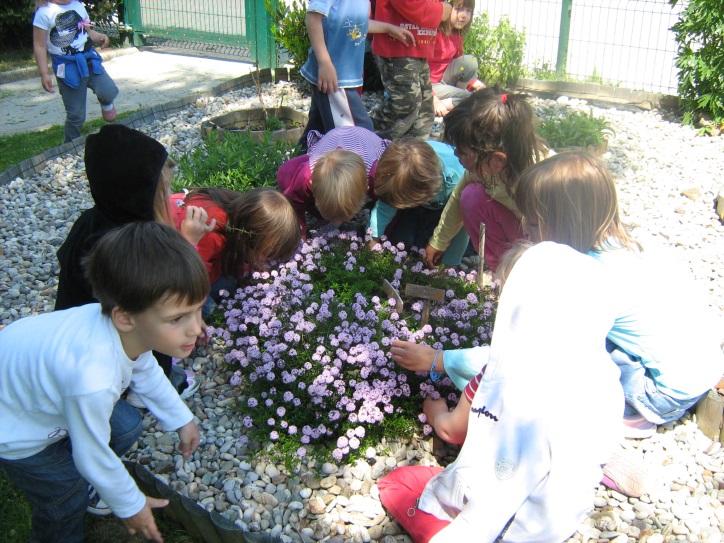 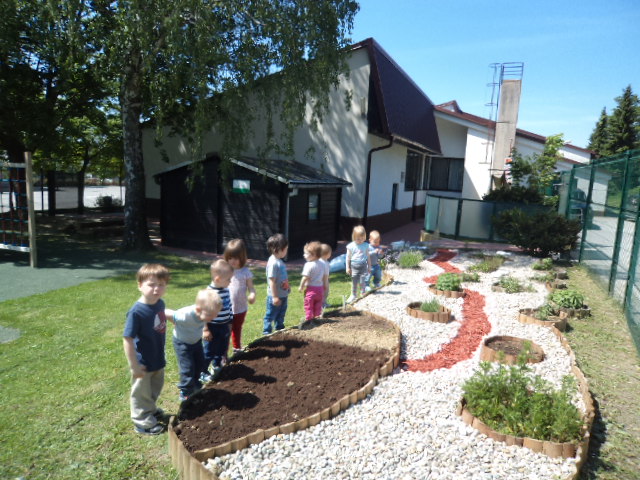 V naših prizadevanjih vidimo priložnost, da z zgledom, ravnanjem,  znanjem … vplivamo na mlade ljudi, mlade rodove!